Рациональные числа
Алгебра 
8 класс
25.11.20
«Числовые множества»
N
Q
Z
!
Каждое рациональное число может быть представлено в виде бесконечной десятичной периодической дроби.
ПЕРИОД
Верно и обратное утверждение:

Каждую бесконечную десятичную периодическую дробь, можно представить в виде рационального числа.
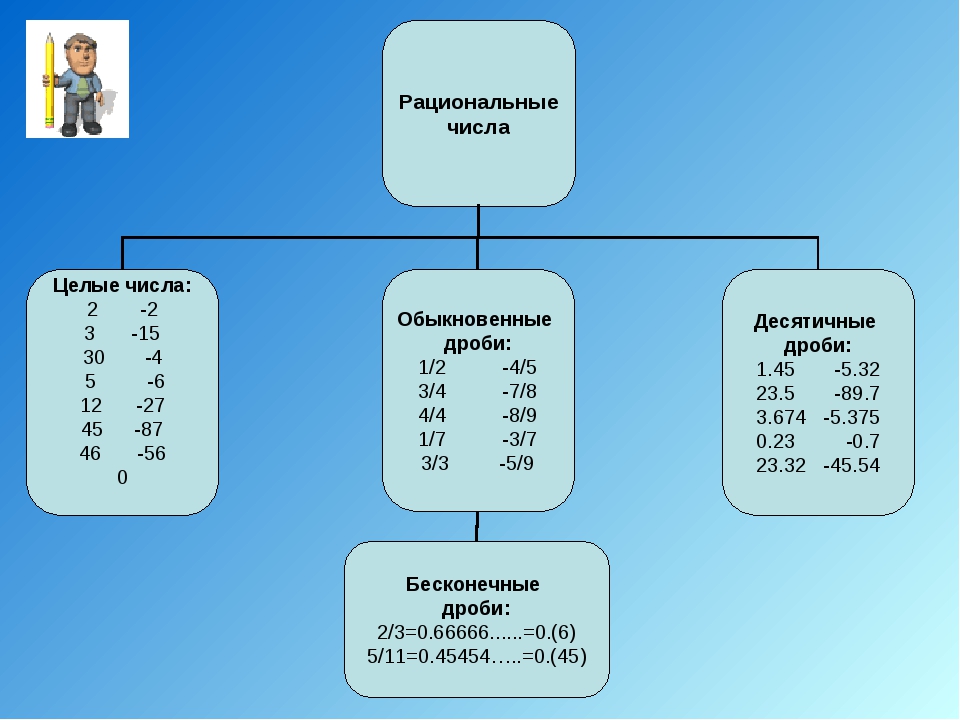 Тренировочные упражнения:
Представьте в виде бесконечной десятичной дроби числа:
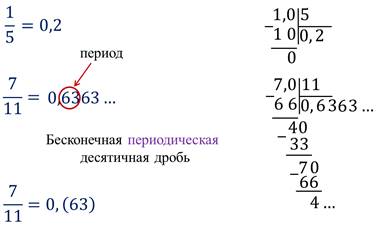 Задания для самостоятельного решения:
Учебник стр. 65
№266
№267
Домашнее задание на ФО!